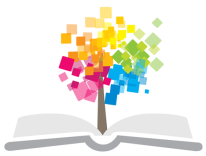 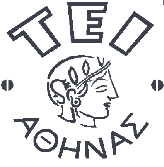 Ανοικτά Ακαδημαϊκά Μαθήματα στο ΤΕΙ Αθήνας
Φυσική Οπτική (Ε)
Ενότητα 6: Μελέτη Φωτοηλεκτρικού Φαινομένου με Χρήση Φωτοεκπεμπουσών Διόδων (LEDS)
Γεώργιος Μήτσου
Τμήμα Οπτικής και Οπτομετρίας
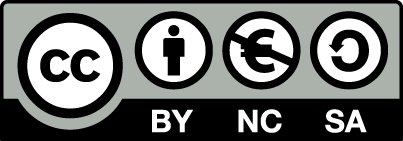 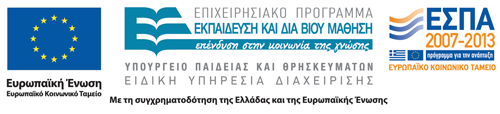 Θεωρία
1
Εισαγωγή
Το φωτοηλεκτρικό φαινόμενο αναφέρεται στην εκπομπή ηλεκτρονίων από μεταλλική επιφάνεια, όταν σ΄αυτή προσπέσει δέσμη φωτός. Η μέγιστη κινητική ενέργεια των αποσπώμενων ηλεκτρονίων (φωτοηλεκτρόνια) εξαρτάται μόνο από τη συχνότητα του φωτός και από τη χημική ταυτότητα της μεταλλικής επιφάνειας. Για κάθε μέταλλο διαμορφώνεται μια συγκεκριμένη συχνότητα αποκοπής ν0, κάτω από την οποία δεν παρατηρείται το φαινόμενο. 
Σημείωση: Εκτεταμένη παρουσίαση του φωτοηλεκτρικού φαινομένου γίνεται στο βιβλίο «Εργαστηριακές Ασκήσεις Οπτικής – Οπτοηλεκτρονικής και Laser με Στοιχεία Θεωρίας ΙΙ» των Α. Ανδριτσάκη – Γ. Μήτσου – Δ. Μελιτσιώτη (Κεφ. 7, Σελ. 323).
2
Κβαντική ερμηνεία φωτοηλεκτρικού φαινομένου (1 από 5)
Μια ικανοποιητική εξήγηση του φαινομένου, μπορεί να δοθεί με βάση τη κβαντική θεωρία. Ο Α. Einstein εφήρμοσε τη κβαντική θεωρία για να εξηγήσει τη φύση της ηλεκτρομαγνητικής ακτινοβολίας το 1905 και αυτό οδήγησε σε μια ικανοποιητική ερμηνεία του φωτοηλεκτρικού φαινομένου.
Σύμφωνα με τη κβαντική θεωρία, τα φαινομενικώς συνεχή ηλεκτρομαγνητικά κύματα είναι κβαντισμένα, αποτελούμενα από διακριτές ποσότητες (κβάντα) που καλούνται φωτόνια. Κάθε φωτόνιο έχει ενέργεια Ε, που εξαρτάται μόνο από τη συχνότητα (ή από το μήκος κύματος) και δίνεται από τη σχέση:
Ε = hν = h(c/λ)	 (1)
όπου c = 3 x 108 m/sec και h = 6.626x10-34 Joules.sec, που καλείται σταθερά του Plank, γιατί ήταν ο πρώτος που προσδιόρισε την τιμή της το 1900 κατά την εξήγηση του φαινομένου της ακτινοβολίας μέλανος σώματος.
3
Κβαντική ερμηνεία φωτοηλεκτρικού φαινομένου (2 από 5)
4
Κβαντική ερμηνεία φωτοηλεκτρικού φαινομένου (3 από 5)
Το πρώτο μέρος της σχέσης (2) μας δίνει την ενέργεια, που ένα φωτόνιο προσδίνει σε ένα δεσμευμένο ηλεκτρόνιο. Τα ηλεκτρόνια, που είναι λιγότερο δεσμευμένα, αφήνουν την επιφάνεια με τη μέγιστη κινητική ενέργεια. Το δεύτερο μέρος της σχέσης μας δίνει την ενέργεια, που προσλαμβάνει ένα ηλεκτρόνιο από ένα φωτόνιο, δηλαδή κινητική ενέργεια και ενέργεια δέσμευσης. Η ενέργεια δέσμευσης W του ηλεκτρονίου, καλείται συνάρτηση έργου και εκφράζει το έργο που απαιτείται για την απόσπαση ενός δεσμευμένου ηλεκτρονίου από τη μεταλλική επιφάνεια.
5
Κβαντική ερμηνεία φωτοηλεκτρικού φαινομένου (4 από 5)
6
Κβαντική ερμηνεία φωτοηλεκτρικού φαινομένου (5 από 5)
7
Πείραμα
8
Σκοπός
Στο πείραμα αυτό θα δούμε τη λειτουργία των LEDS, όπως προσδιορίζεται από το εσωτερικό φωτοηλεκτρικό φαινόμενο και θα υπολογίσουμε τη σταθερά h του Plank.
9
Πειραματική διάταξη (1 από 2)
Η διάταξη για την πραγματοποίηση των μετρήσεων περιλαμβάνει:
πηγή σταθερού ρεύματος 0 – 30 mA,
ψηφιακό βολτόμετρο/αμπερόμετρο,
διάφορα LEDs,
βάση στήριξης των LEDs.
Η συνδεσμολογία του ηλεκτρικού κυκλώματος, είναι αυτή του Σχήματος (1) και θα πρέπει κάθε φορά που αντικαθιστούμε τα LEDs, να μηδενίζουμε το ρεύμα της πηγής για να μην τα καταστρέψουμε.
10
Πειραματική διάταξη (2 από 2)
Α
V
Σχήμα 1 Ηλεκτρικό κύκλωμα μετρήσεων
11
Πειραματική διαδικασία (1 από 4)
I (mA)
V0
V (Volts)
Σχήμα 2
12
Πειραματική διαδικασία (2 από 4)
Αν στα άκρα μιας LED εφαρμόσουμε τάση V, τότε η LED θα αρχίσει να εκπέμπει φως σε συγκεκριμένη τιμή της τάσης (λεπτομερής ανάλυση του φαινομένου γίνεται στο βιβλίο «Εργαστηριακές Ασκήσεις Οπτικής – Οπτοηλεκτρονικής και Laser με Στοιχεία Θεωρίας ΙΙ» των Α. Ανδριτσάκη – Γ. Μήτσου – Δ. Μελιτσιώτη (Σελ. 348). Η τιμή αυτή είναι ανάλογη της ελάχιστης τάσης που απαιτείται για την εκπομπή φωτός και αντιστοιχεί στην τάση που διαμορφώνει το «γόνατο» της χαρακτηριστικής Ρεύματος-Τάσης της φωτοδιόδου (Σχήμα 2). Αν η τάση αυτή είναι V0, τότε: 
eV0 = h(c/λ)  (5)
όπου λ το μήκος κύματος της ακτινοβολίας που εκπέμπει η LED
13
Πειραματική διαδικασία (3 από 4)
Αν επομένως, πραγματοποιήσουμε μετρήσεις τάσης ρεύματος για κάθε LED και χαράξουμε τις αντίστοιχες χαρακτηριστικές (δηλ. I – V), τότε από την κάθε καμπύλη μπορούμε να προσδιορίσουμε την ελάχιστη τάση V0 στην οποία αρχίζει να εκπέμπει η αντίστοιχη LED. Στη συνέχεια θα χαράξουμε το διάγραμμα V0 = f(1/λ) και από την κλίση της ευθείας μπορούμε να υπολογίσουμε τη σταθερά h του Plank.
14
Πειραματική διαδικασία (4 από 4)
Οι μετρήσεις, τάσης – ρεύματος θα πραγματοποιηθούν για πέντε LEDs και θα σχεδιαστούν οι αντίστοιχες χαρακτηριστικές. Στον παρακάτω πίνακα δίνονται τα μήκη κύματος των LEDs που θα χρησιμοποιήσουμε.
15
Εργασίες (1 από 4)
Αναγνωρίζουμε τα μέρη της πειραματικής διάταξης και πραγματοποιούμε το κύκλωμα του Σχήματος (1).
Πραγματοποιούμε μετρήσεις (15) ρεύματος – τάσης, για το ερυθρό LED και τις καταχωρούμε στον Πίνακα 1. Τουλάχιστον 5 – 7 μετρήσεις να πραγματοποιηθούν για χαμηλές τιμές του ρεύματος (1μΑ – 1mA). Οι υπόλοιπες να πραγματοποιηθούν στην περιοχή 1 mA – 20 mA. Σημειώνουμε στον πίνακα, το χρώμα και το μήκος κύματος της LED.
Επαναλαμβάνουμε τις εργασίες 3 για τα υπόλοιπα LEDs και καταχωρούμε τις μετρήσεις στους αντίστοιχους Πίνακες 2, 3, 4, 5, 6.
16
Εργασίες (2 από 4)
Πραγματοποιούμε τις χαρακτηριστικές Ι = f(V), χωριστά για κάθε LED και προσδιορίζουμε την αντίστοιχη τιμή V0. Καταχωρούμε τις τιμές στον Πίνακα 7 μαζί με το χρώμα και το μήκος κύματος της αντίστοιχης LED.
Πραγματοποιούμε τη χαρακτηριστική V0 = f(1/λ) και από την κλίση της υπολογίζουμε τη σταθερά h του Plank, βάσει της σχέσης (5).
17
Εργασίες (3 από 4)
Πίνακας 1
Πίνακας 2
18
Εργασίες (4 από 4)
Πίνακας 3
Πίνακας 7
19
Τέλος Ενότητας
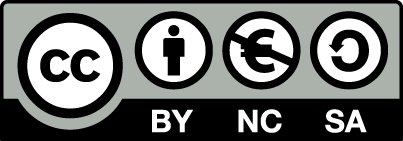 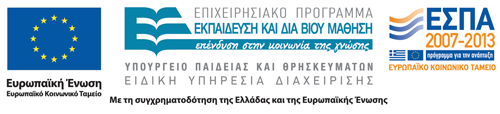 Σημειώματα
Σημείωμα Αναφοράς
Copyright Τεχνολογικό Εκπαιδευτικό Ίδρυμα Αθήνας, Γεώργιος Μήτσου 2014. Γεώργιος Μήτσου. «Φυσική Οπτική (Ε). Ενότητα 5: Μελέτη Φωτοηλεκτρικού Φαινομένου με Χρήση Φωτοεκπεμπουσών Διόδων (LEDS)». Έκδοση: 1.0. Αθήνα 2014. Διαθέσιμο από τη δικτυακή διεύθυνση: ocp.teiath.gr.
Σημείωμα Αδειοδότησης
Το παρόν υλικό διατίθεται με τους όρους της άδειας χρήσης Creative Commons Αναφορά, Μη Εμπορική Χρήση Παρόμοια Διανομή 4.0 [1] ή μεταγενέστερη, Διεθνής Έκδοση.   Εξαιρούνται τα αυτοτελή έργα τρίτων π.χ. φωτογραφίες, διαγράμματα κ.λ.π., τα οποία εμπεριέχονται σε αυτό. Οι όροι χρήσης των έργων τρίτων επεξηγούνται στη διαφάνεια  «Επεξήγηση όρων χρήσης έργων τρίτων». 
Τα έργα για τα οποία έχει ζητηθεί άδεια  αναφέρονται στο «Σημείωμα  Χρήσης Έργων Τρίτων».
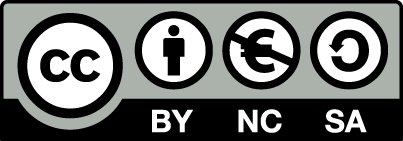 [1] http://creativecommons.org/licenses/by-nc-sa/4.0/ 
Ως Μη Εμπορική ορίζεται η χρήση:
που δεν περιλαμβάνει άμεσο ή έμμεσο οικονομικό όφελος από την χρήση του έργου, για το διανομέα του έργου και αδειοδόχο
που δεν περιλαμβάνει οικονομική συναλλαγή ως προϋπόθεση για τη χρήση ή πρόσβαση στο έργο
που δεν προσπορίζει στο διανομέα του έργου και αδειοδόχο έμμεσο οικονομικό όφελος (π.χ. διαφημίσεις) από την προβολή του έργου σε διαδικτυακό τόπο
Ο δικαιούχος μπορεί να παρέχει στον αδειοδόχο ξεχωριστή άδεια να χρησιμοποιεί το έργο για εμπορική χρήση, εφόσον αυτό του ζητηθεί.
Επεξήγηση όρων χρήσης έργων τρίτων
Δεν επιτρέπεται η επαναχρησιμοποίηση του έργου, παρά μόνο εάν ζητηθεί εκ νέου άδεια από το δημιουργό.
©
διαθέσιμο με άδεια CC-BY
Επιτρέπεται η επαναχρησιμοποίηση του έργου και η δημιουργία παραγώγων αυτού με απλή αναφορά του δημιουργού.
διαθέσιμο με άδεια CC-BY-SA
Επιτρέπεται η επαναχρησιμοποίηση του έργου με αναφορά του δημιουργού, και διάθεση του έργου ή του παράγωγου αυτού με την ίδια άδεια.
διαθέσιμο με άδεια CC-BY-ND
Επιτρέπεται η επαναχρησιμοποίηση του έργου με αναφορά του δημιουργού. 
Δεν επιτρέπεται η δημιουργία παραγώγων του έργου.
διαθέσιμο με άδεια CC-BY-NC
Επιτρέπεται η επαναχρησιμοποίηση του έργου με αναφορά του δημιουργού. 
Δεν επιτρέπεται η εμπορική χρήση του έργου.
Επιτρέπεται η επαναχρησιμοποίηση του έργου με αναφορά του δημιουργού
και διάθεση του έργου ή του παράγωγου αυτού με την ίδια άδεια.
Δεν επιτρέπεται η εμπορική χρήση του έργου.
διαθέσιμο με άδεια CC-BY-NC-SA
διαθέσιμο με άδεια CC-BY-NC-ND
Επιτρέπεται η επαναχρησιμοποίηση του έργου με αναφορά του δημιουργού.
Δεν επιτρέπεται η εμπορική χρήση του έργου και η δημιουργία παραγώγων του.
διαθέσιμο με άδεια 
CC0 Public Domain
Επιτρέπεται η επαναχρησιμοποίηση του έργου, η δημιουργία παραγώγων αυτού και η εμπορική του χρήση, χωρίς αναφορά του δημιουργού.
Επιτρέπεται η επαναχρησιμοποίηση του έργου, η δημιουργία παραγώγων αυτού και η εμπορική του χρήση, χωρίς αναφορά του δημιουργού.
διαθέσιμο ως κοινό κτήμα
χωρίς σήμανση
Συνήθως δεν επιτρέπεται η επαναχρησιμοποίηση του έργου.
24
Διατήρηση Σημειωμάτων
Οποιαδήποτε αναπαραγωγή ή διασκευή του υλικού θα πρέπει να συμπεριλαμβάνει:
το Σημείωμα Αναφοράς
το Σημείωμα Αδειοδότησης
τη δήλωση Διατήρησης Σημειωμάτων
το Σημείωμα Χρήσης Έργων Τρίτων (εφόσον υπάρχει)
μαζί με τους συνοδευόμενους υπερσυνδέσμους.
Χρηματοδότηση
Το παρόν εκπαιδευτικό υλικό έχει αναπτυχθεί στo πλαίσιo του εκπαιδευτικού έργου του διδάσκοντα.
Το έργο «Ανοικτά Ακαδημαϊκά Μαθήματα στο ΤΕΙ Αθήνας» έχει χρηματοδοτήσει μόνο την αναδιαμόρφωση του εκπαιδευτικού υλικού. 
Το έργο υλοποιείται στο πλαίσιο του Επιχειρησιακού Προγράμματος «Εκπαίδευση και Δια Βίου Μάθηση» και συγχρηματοδοτείται από την Ευρωπαϊκή Ένωση (Ευρωπαϊκό Κοινωνικό Ταμείο) και από εθνικούς πόρους.
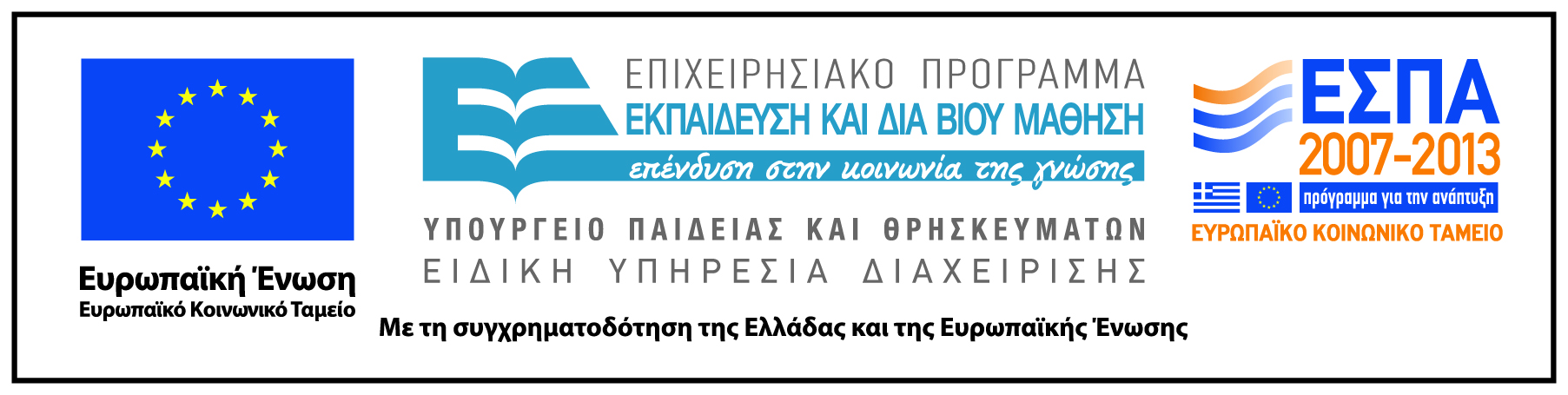